Уважаемые родители!
С 2019 года изменился механизм подачи заявки на предоставление детских оздоровительных путевок в 
стационарные оздоровительные организации.
бронирование детской путевки на зимне-весенний период будет осуществляться с первых рабочих дней 2020 года, 
то есть с 9 января 2020 года; 
- бронирование путевок на летний период будет доступно, начиная с 1 апреля 2020 года;
- забронировать путевку на осенне-зимний период можно будет, начиная с 1 августа 2020 года.  Сейчас мы более подробно ознакомим вас алгоритмом действий по бронированию оздоровительных путевок при помощи портала Госуслуг.
Подача заявки на предоставление путевок в стационарные оздоровительные организации с регионального Портала Госуслуг Смоленской области
Шаг 1. Авторизоваться на Портале Госуслуг Смоленской области.
Для того чтобы авторизоваться на Портале Госуслуг Смоленской области необходимо открыть браузер, в адресной строке ввести pgu.admin-smolensk.ru и нажать на кнопку Enter на клавиатуре. При этом открывается Портал Госуслуг Смоленской области.
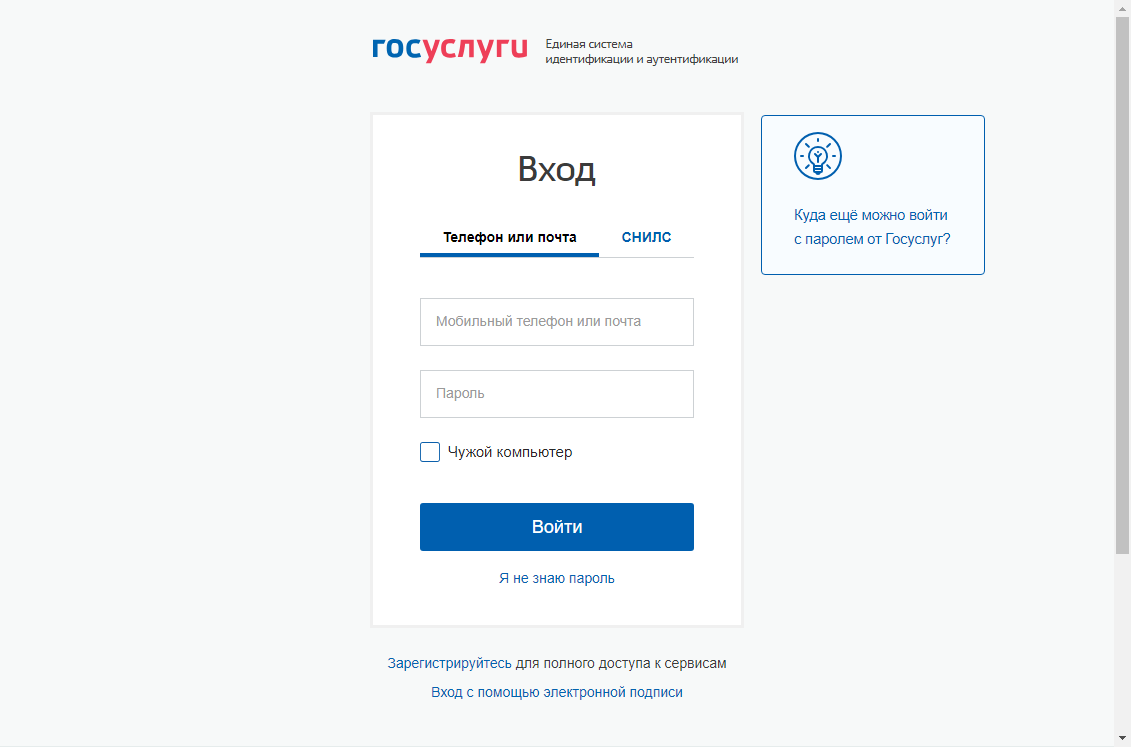 Далее открывается окно Портала Госуслуг Смоленской области, в правом 
верхнем углу которого отображается ФИО гражданина, как показано на 
рисунке ниже.
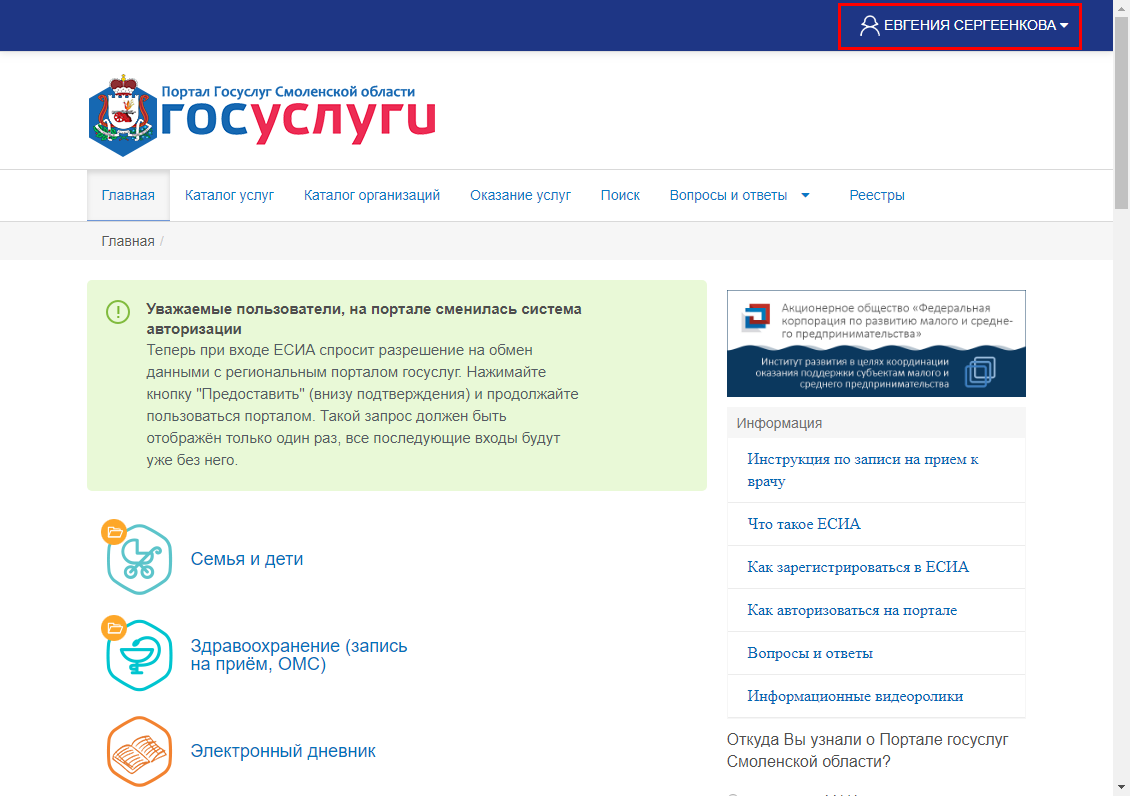 Шаг 2.Открыть раздел для получения услуги. 
В центральной части окна необходимо открыть раздел Семья и дети 
и в открывшемся окне выбрать подраздел 
«Подать заявление на детский отдых и оздоровление».
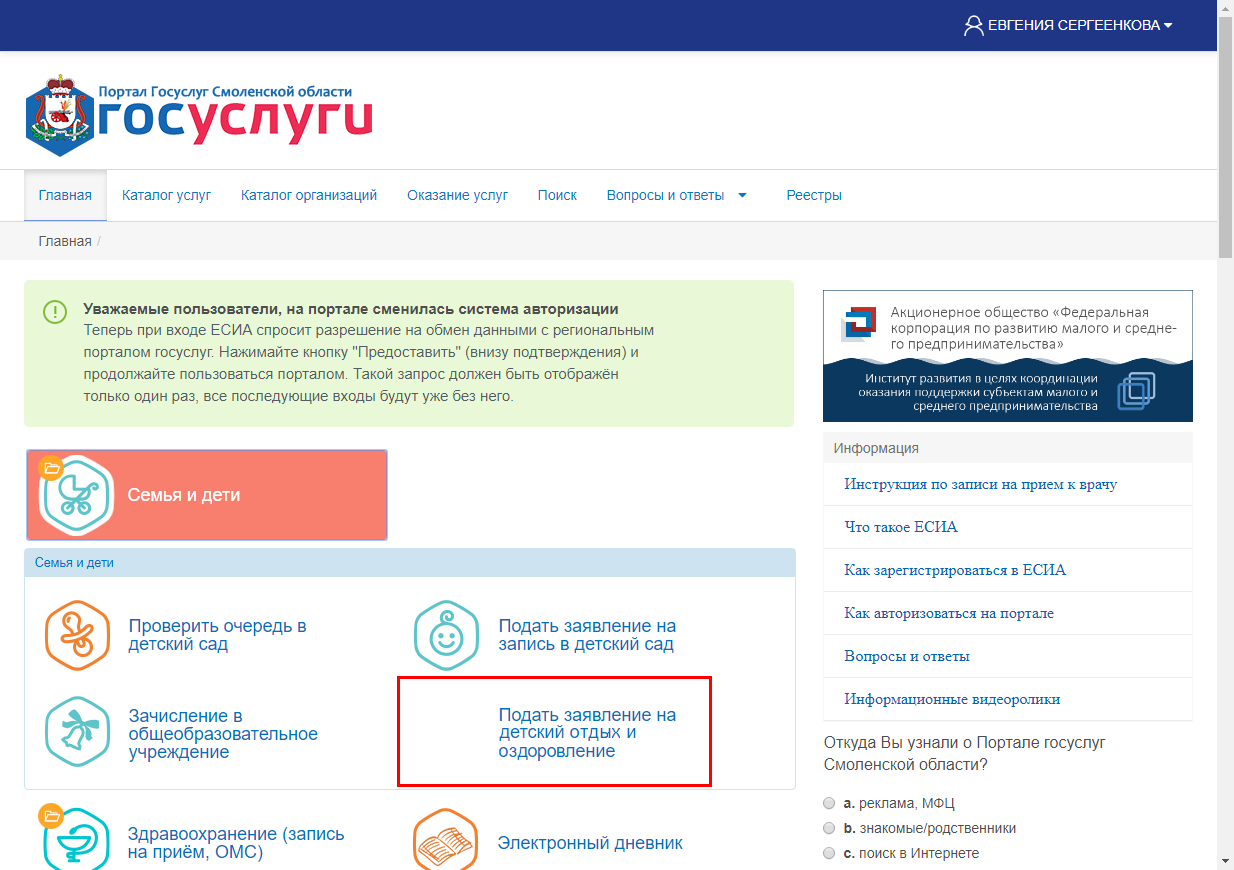 Далее открывается окно, в котором отображается полное наименование услуги. 
Здесь необходимо нажать на кнопку Подать заявку
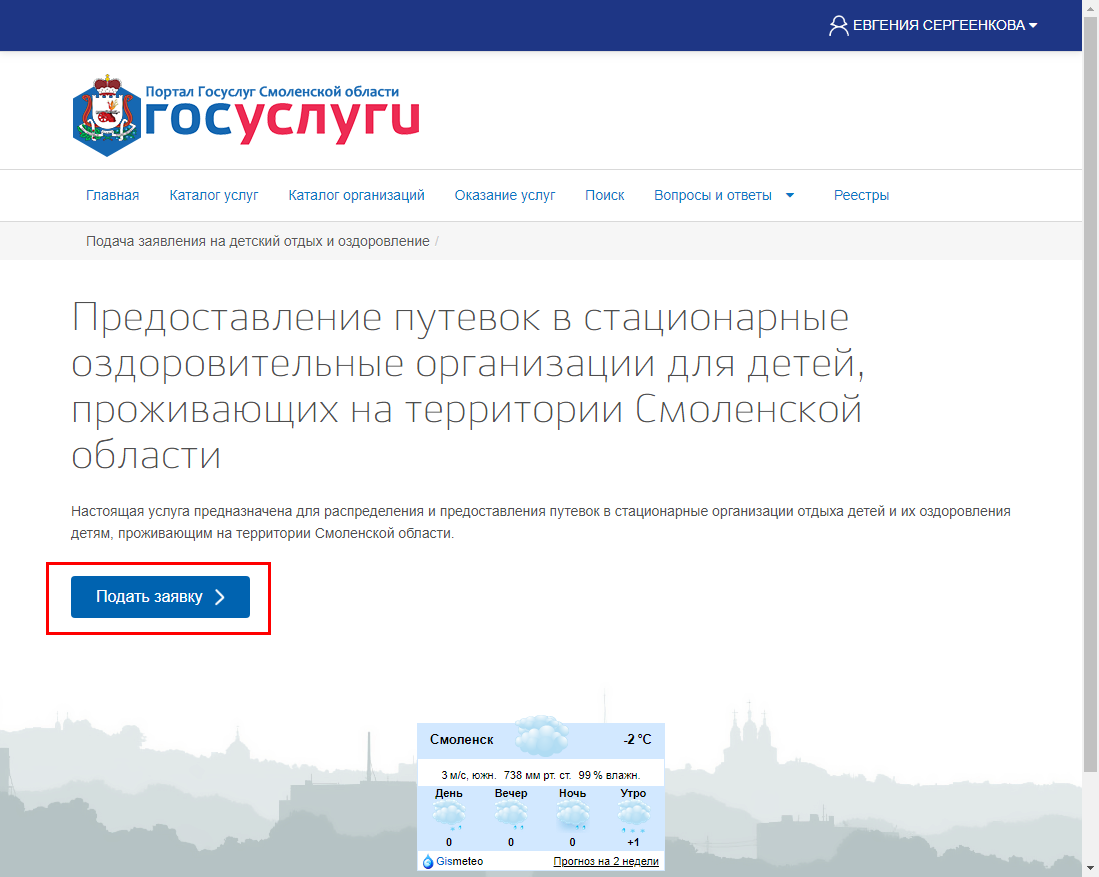 Шаг 3. Внести личные данные заявителя.
В открывшемся окне в области Личные данные в поле Заявитель необходимо  указать с клавиатуры кем заявитель приходится ребенку (мать, отец или законный представитель). Также необходимо указать Мобильный телефон и Адрес электронной почты с клавиатуры в соответствующих полях. Поля Фамилия, Имя, Отчество, Дата рождения и СНИЛС заполняются автоматически из данных личного кабинета на портале Госуслуги (gosuslugi.ru).
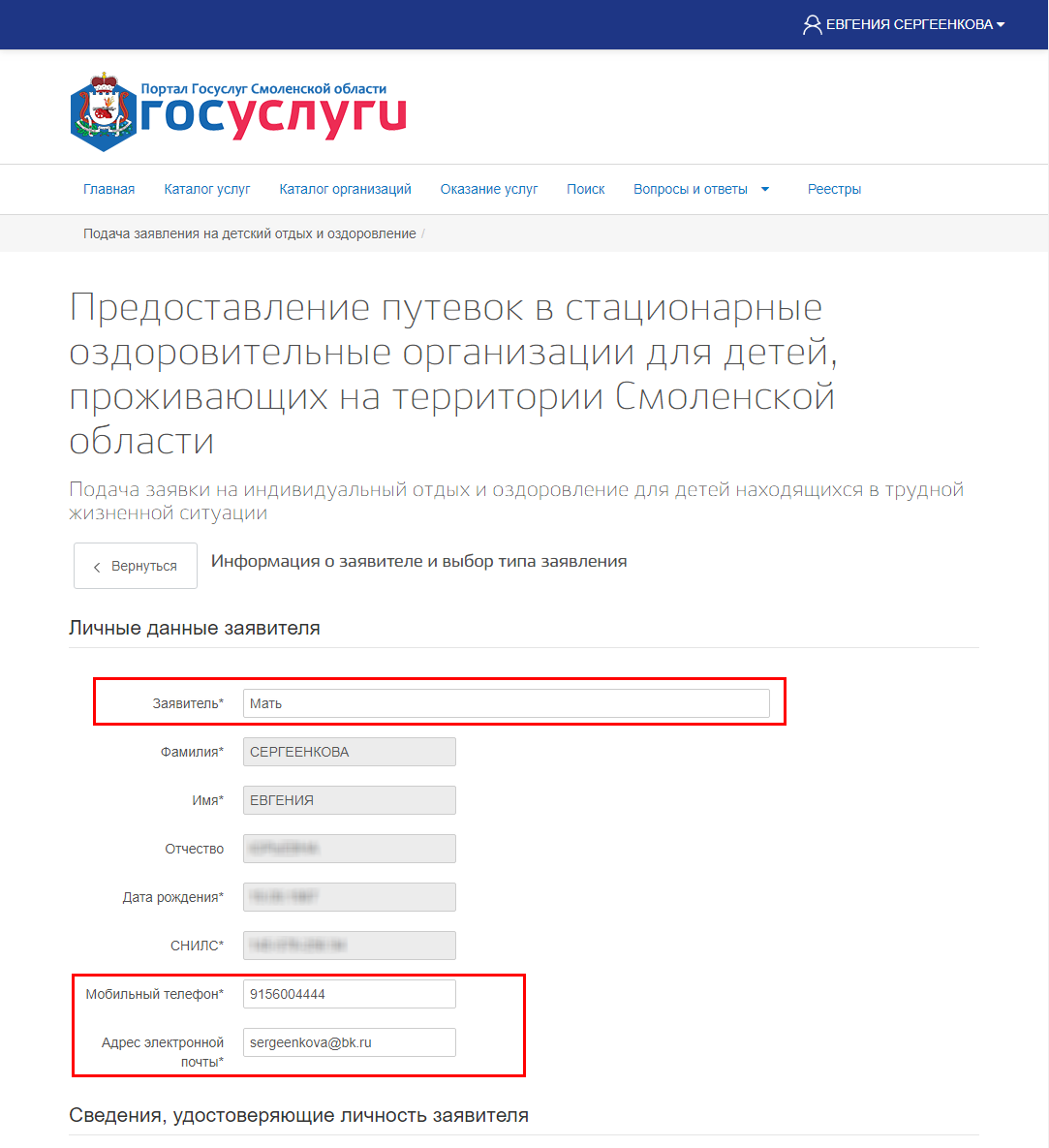 Шаг 4. Указать паспортные данные, адрес регистрации и адрес проживания заявителя.
В нижней части окна в области Сведения, удостоверяющие личность заявителя в поле 
Паспорт автоматически отображается серия, номер и дата выдачи паспорта заявителя. 
При необходимости эти данные можно отредактировать вручную с клавиатуры.
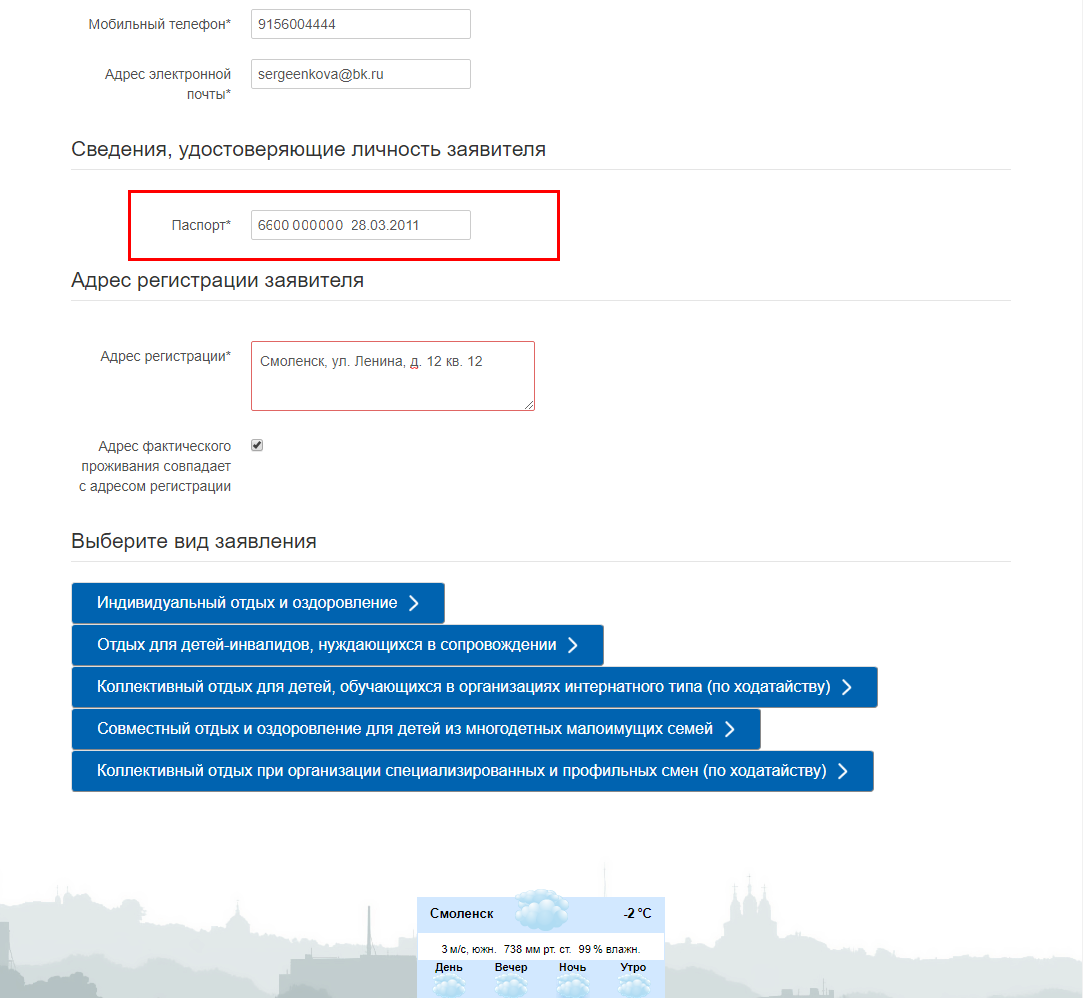 Если адрес регистрации и адрес фактического проживания гражданина НЕ совпадают, н
еобходимо снять галочку Адрес фактического проживания совпадает с адресом 
регистрации. При этом автоматически отображается поле Адрес фактического 
проживания, в котором необходимо внести соответствующий адрес.
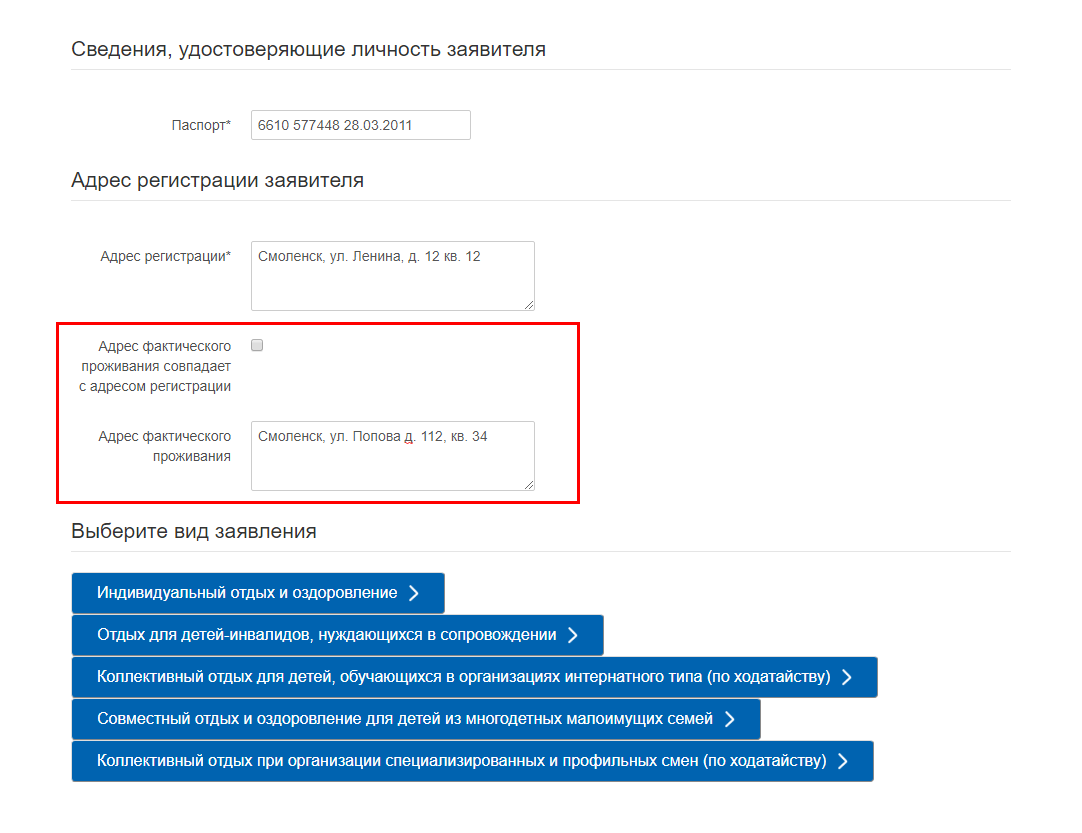 Шаг 5. Выбрать вид заявления.
В области Выберите вид заявления необходимо нажать на кнопку с наименованием 
нужного вида заявления. Для примера будет рассмотрено заполнение заявления 
на индивидуальный отдых и оздоровление.
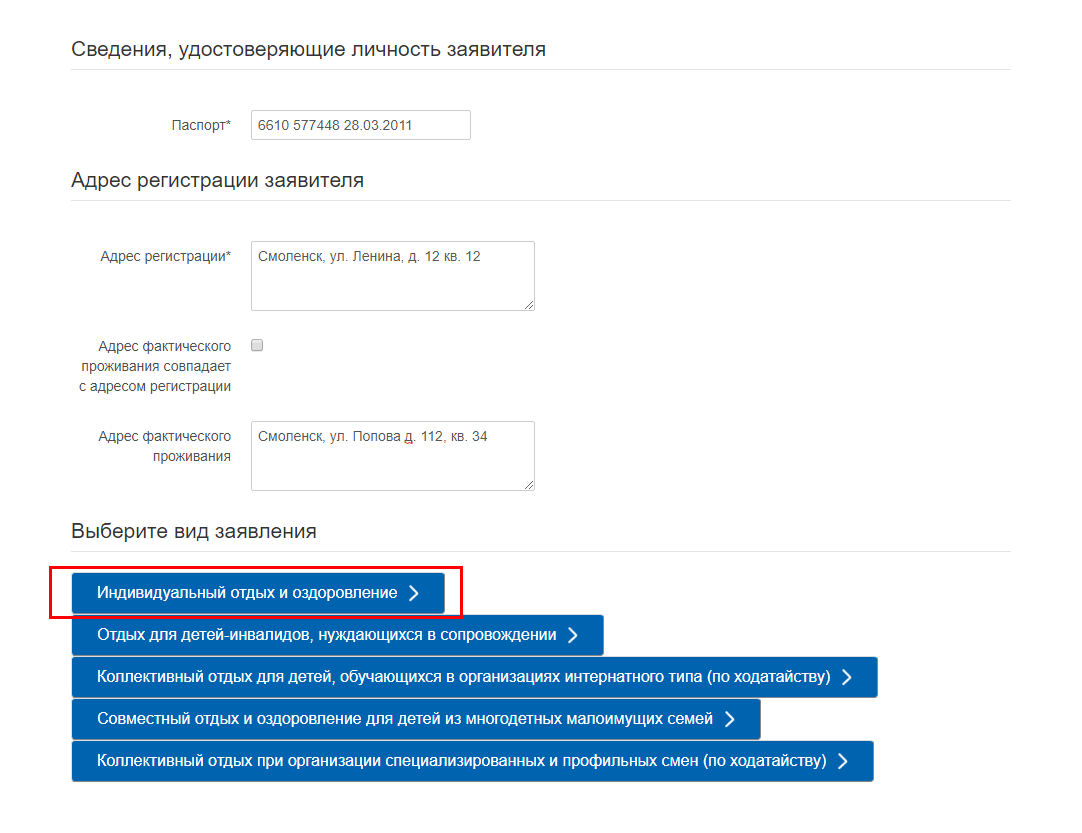 Шаг 6. Выбрать категорию ребенка
После выбора вида заявления автоматически открывается 
окно, в котором отображается перечень категорий детей, 
соответствующих выбранному виду заявления. 
Т.е. какие категории детей могут получить вид путевки, 
ранее выбранный в предыдущем окне.
Если ни одна из категорий не подходит ребенку заявителя, 
необходимо нажать на кнопку 
Вернуться к предыдущему шагу и выбрать другой вид 
заявления, как это описано в Шаге 5.
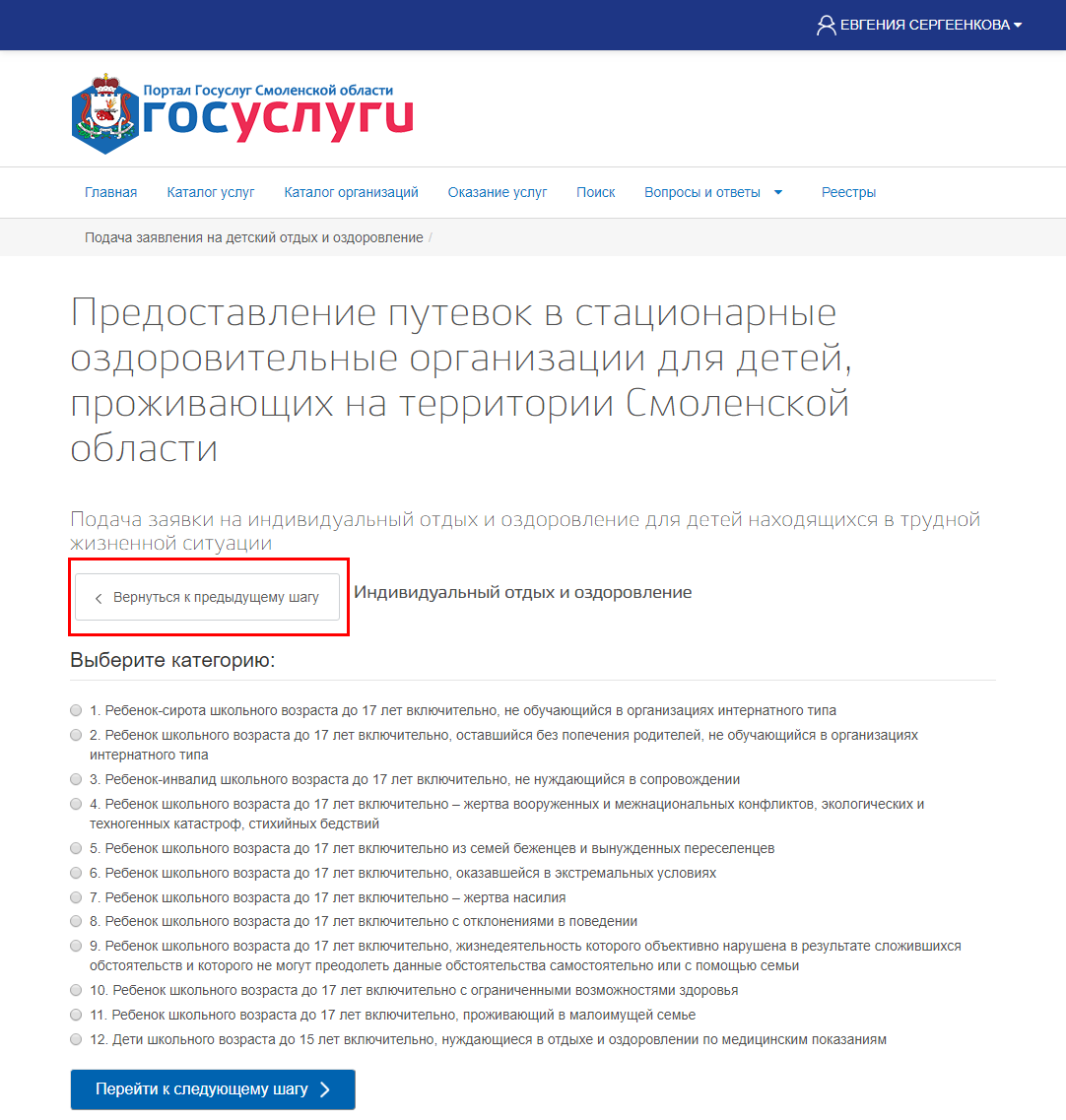 Если в перечне категорий имеется подходящая ребенку заявителя, необходимо 
установить переключатель на нужную категорию и нажать на кнопку 
Перейти к следующему шагу.
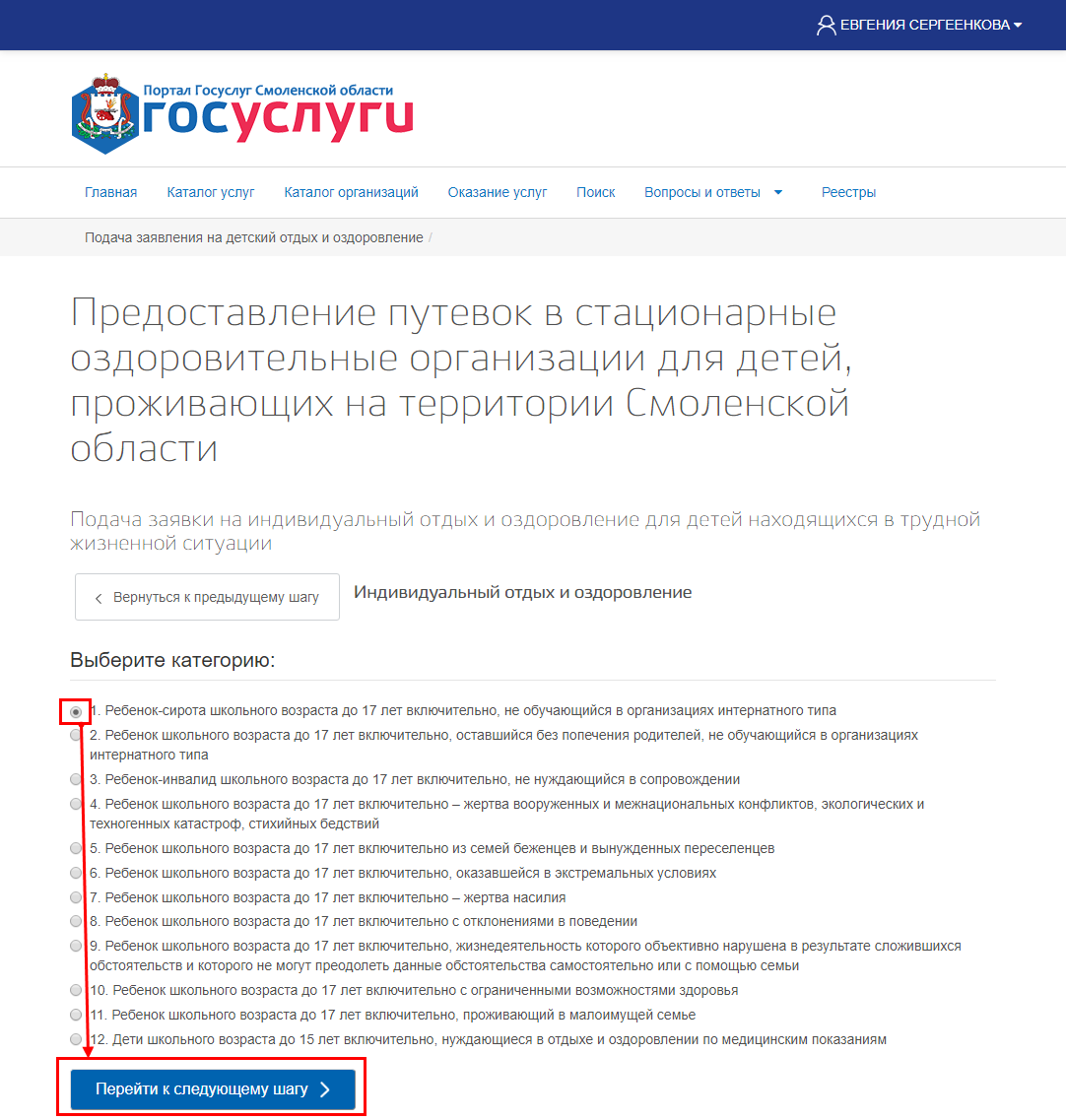 Шаг 7. Выбрать нужный заезд.
Далее открывается окно, в котором отображается перечень оздоровительных организаций, 
в которых имеются доступные путевки. При необходимости можно 
Вернуться к предыдущему шагу при помощи одноименной кнопки.
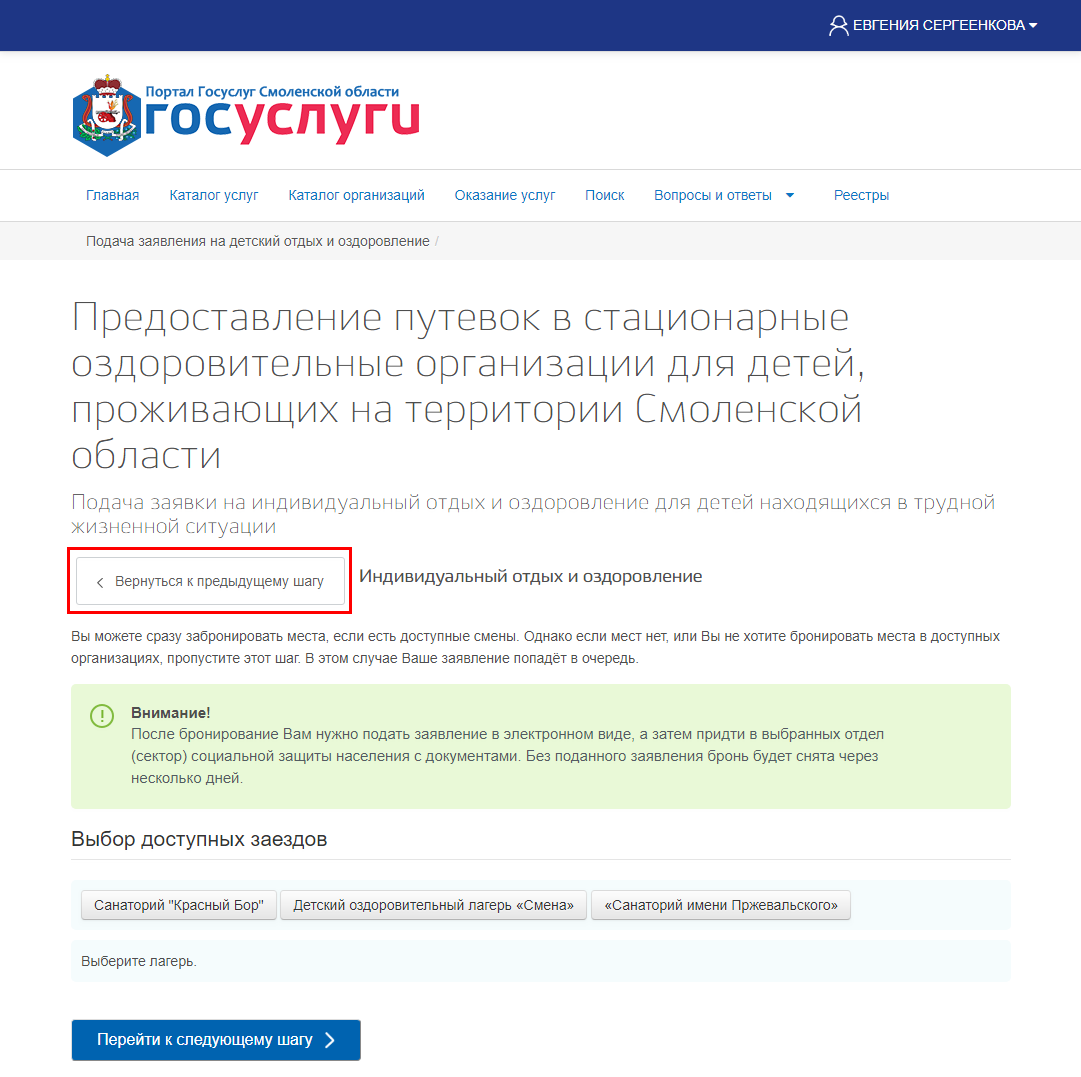 В данном окне необходимо нажать на кнопку с наименованием нужной организации, 
при этом автоматически отобразятся даты доступных заездов, а также количество с
вободных путевок по заездам. Необходимо нажать на кнопку с нужным заездом, 
а затем на кнопку Перейти к следующему шагу.
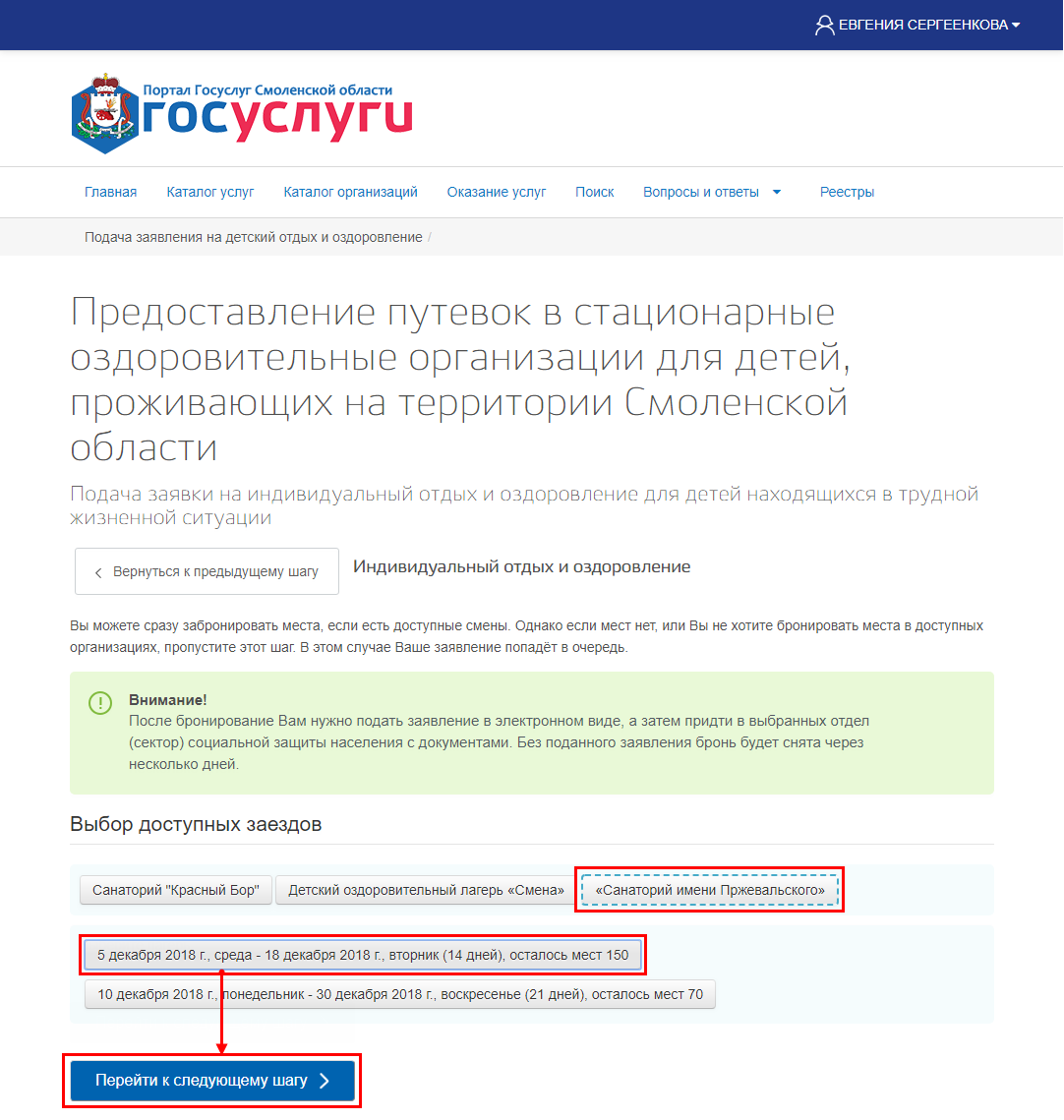 Шаг 8. Внести информацию о ребенке.
Далее открывается окно, в котором необходимо внести данные ребенка. При необходи-
мости можно Вернуться к предыдущему шагу при помощи одноименной кнопки.
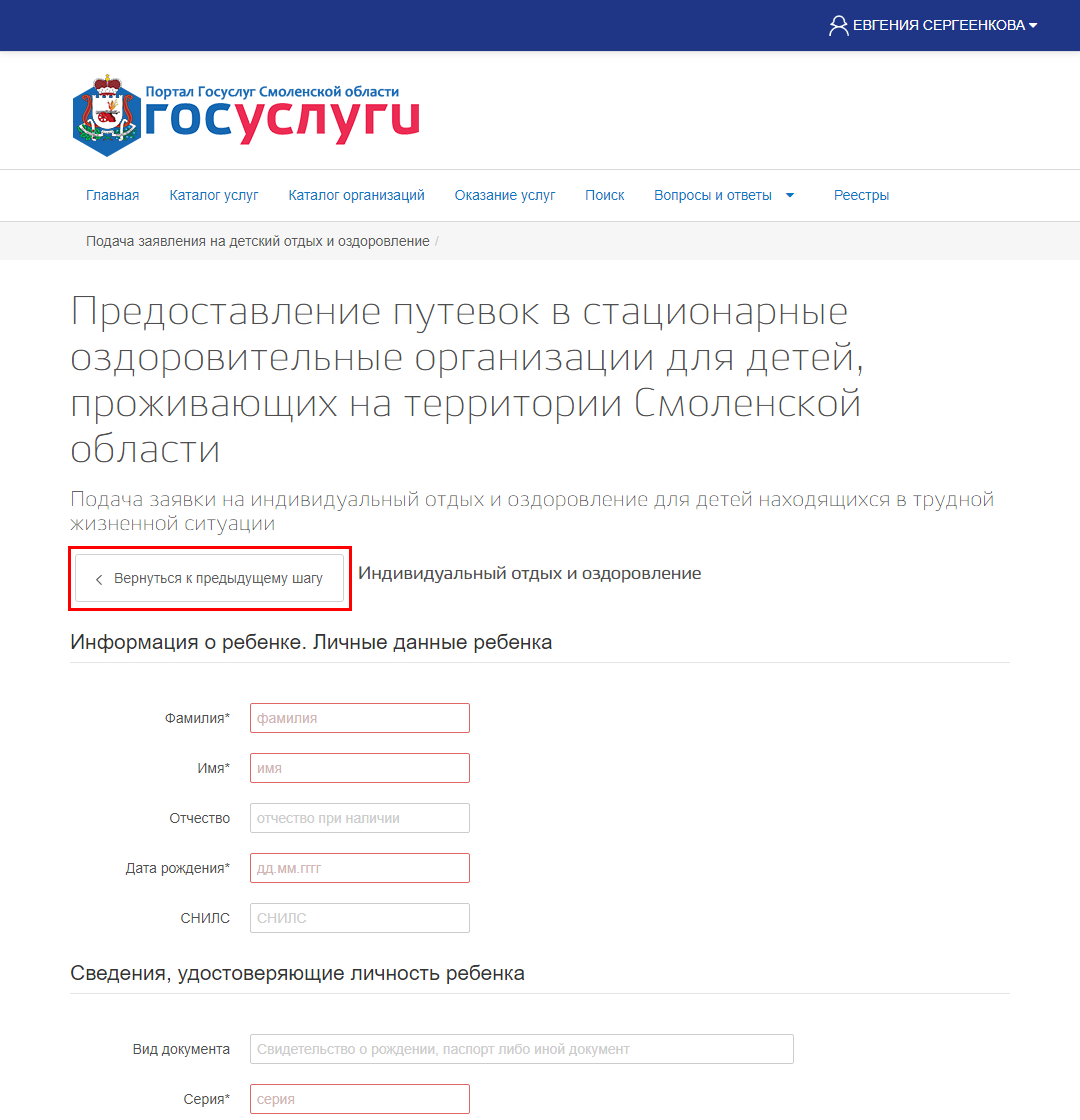 Все поля, отмеченные знаком *, являются обязательными 
для заполнения. В области Информация о ребенке. 
Личные данные ребенка необходимо с клавиатуры 
указать фамилию, имя, отчество (если имеется) и 
дату рождения ребенка. Если у ребенка имеется СНИЛС, 
его также необходимо указать. В области Сведения, 
удостоверяющие личность ребенка необходимо 
внести данные документа ребенка. 
В поле Вид документа указать вручную вид документа 
ребенка (паспорт или свидетельство о рождении). 
Далее в полях необходимо внести реквизиты 
документа ребенка.
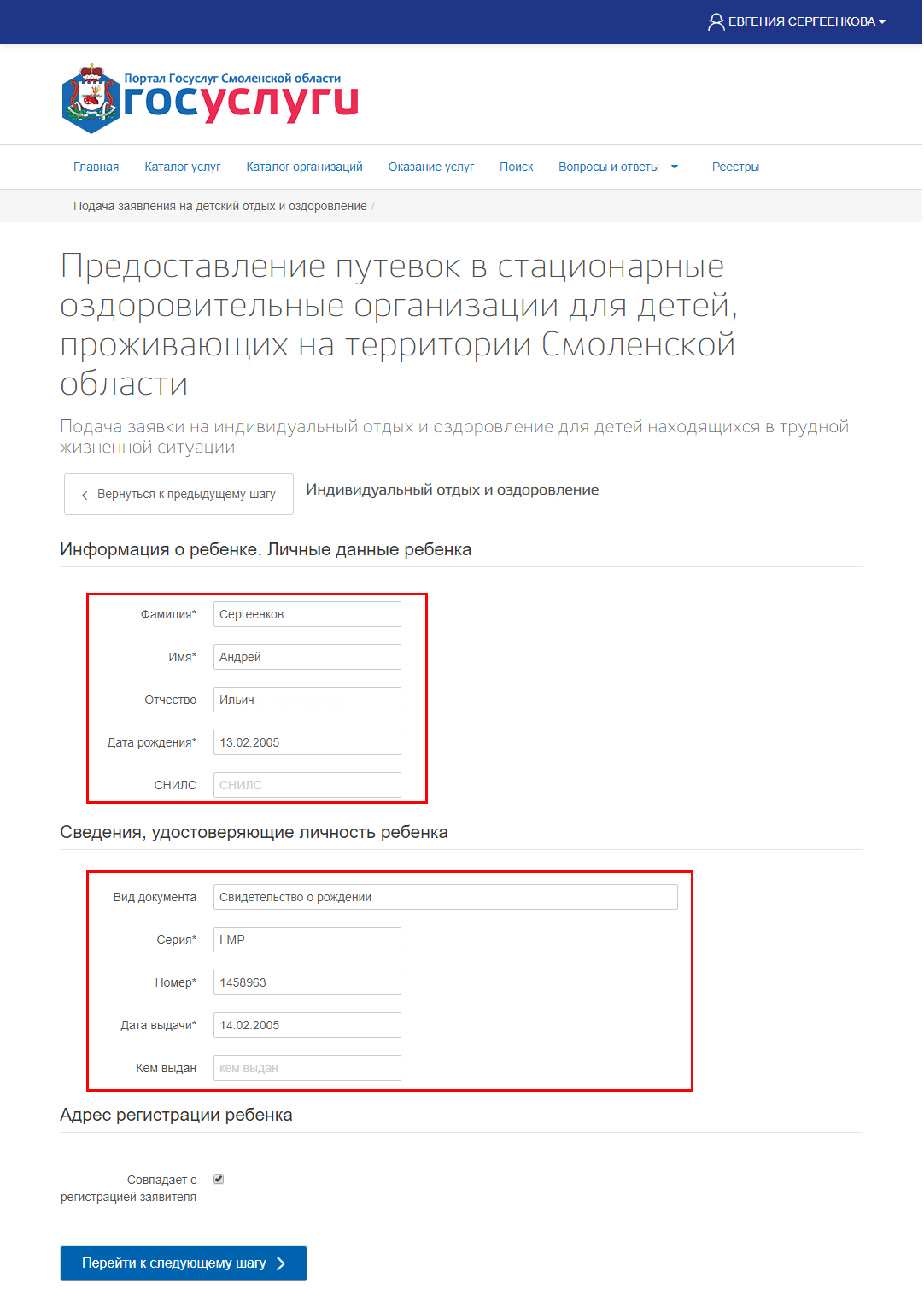 Если адрес регистрации ребенка совпадает с адресом регистрации заявителя, 
необходимо убедиться, что установлена галочка Совпадает с регистрацией заявителя.
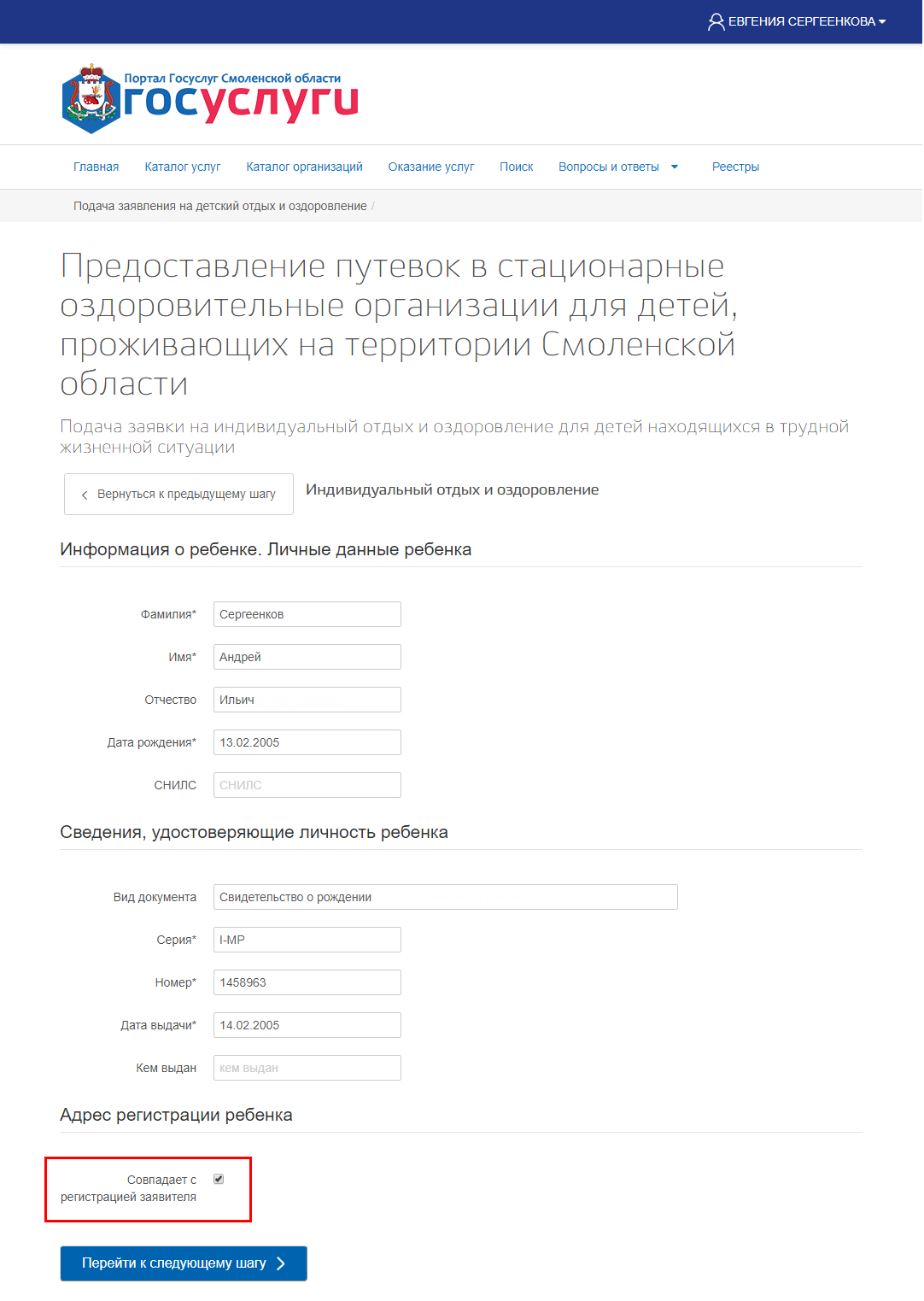 Если адрес регистрации ребенка НЕ совпадает с 
адресом регистрации заявителя, то необходимо снять 
галочку Совпадает с регистрацией заявителя. 
При этом автоматически отображается поле 
Адрес регистрации, в котором необходимо указать 
адрес регистрации ребенка.
Для перехода к следующему шагу необходимо нажать 
на кнопку Перейти к следующему шагу.
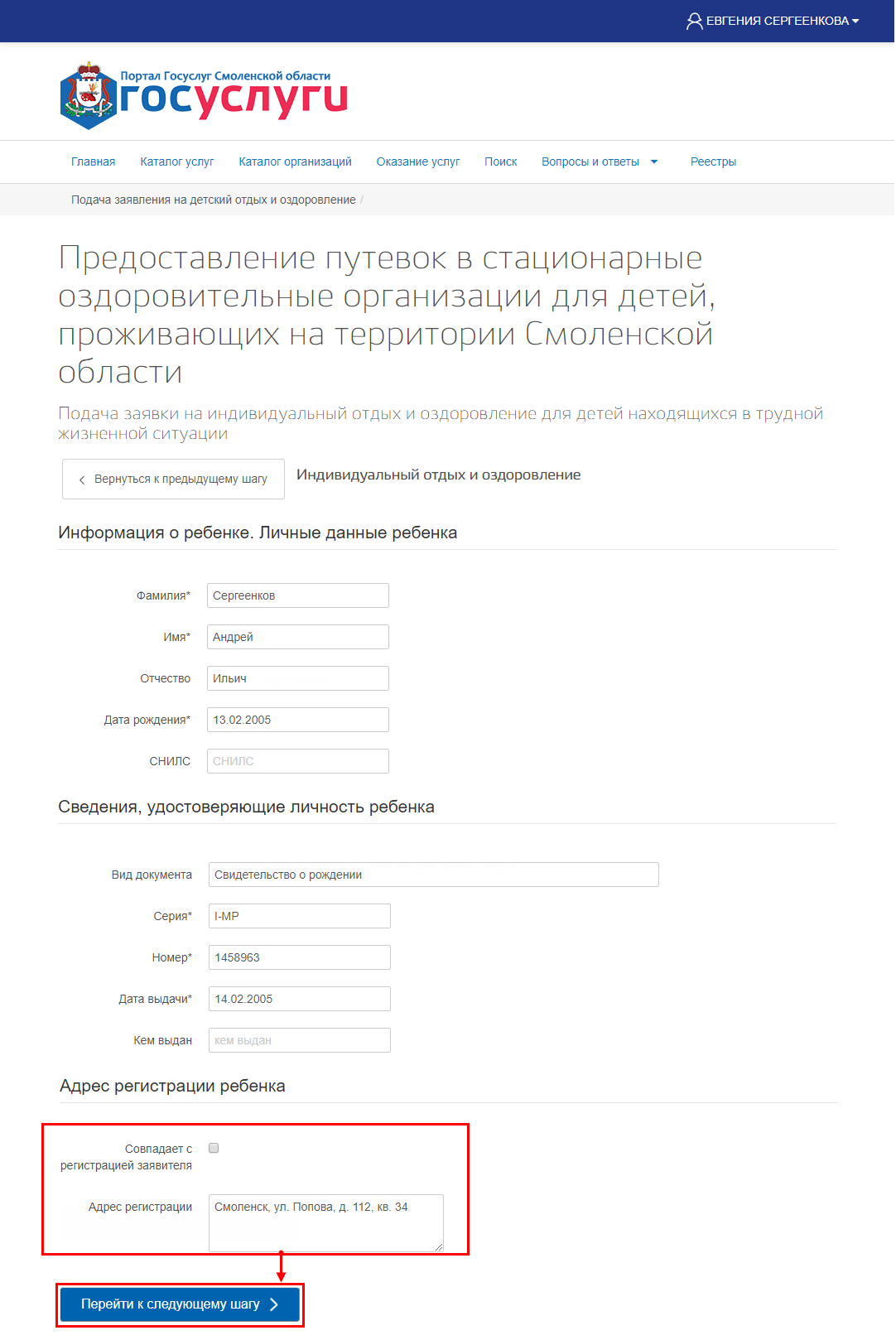 Шаг 9. Выбрать отдел (сектор) социальной защиты населения.
В открывшемся окне необходимо выбрать отдел (сектор) социальной защиты населения по месту проживания ребенка при помощи выпадающего списка.
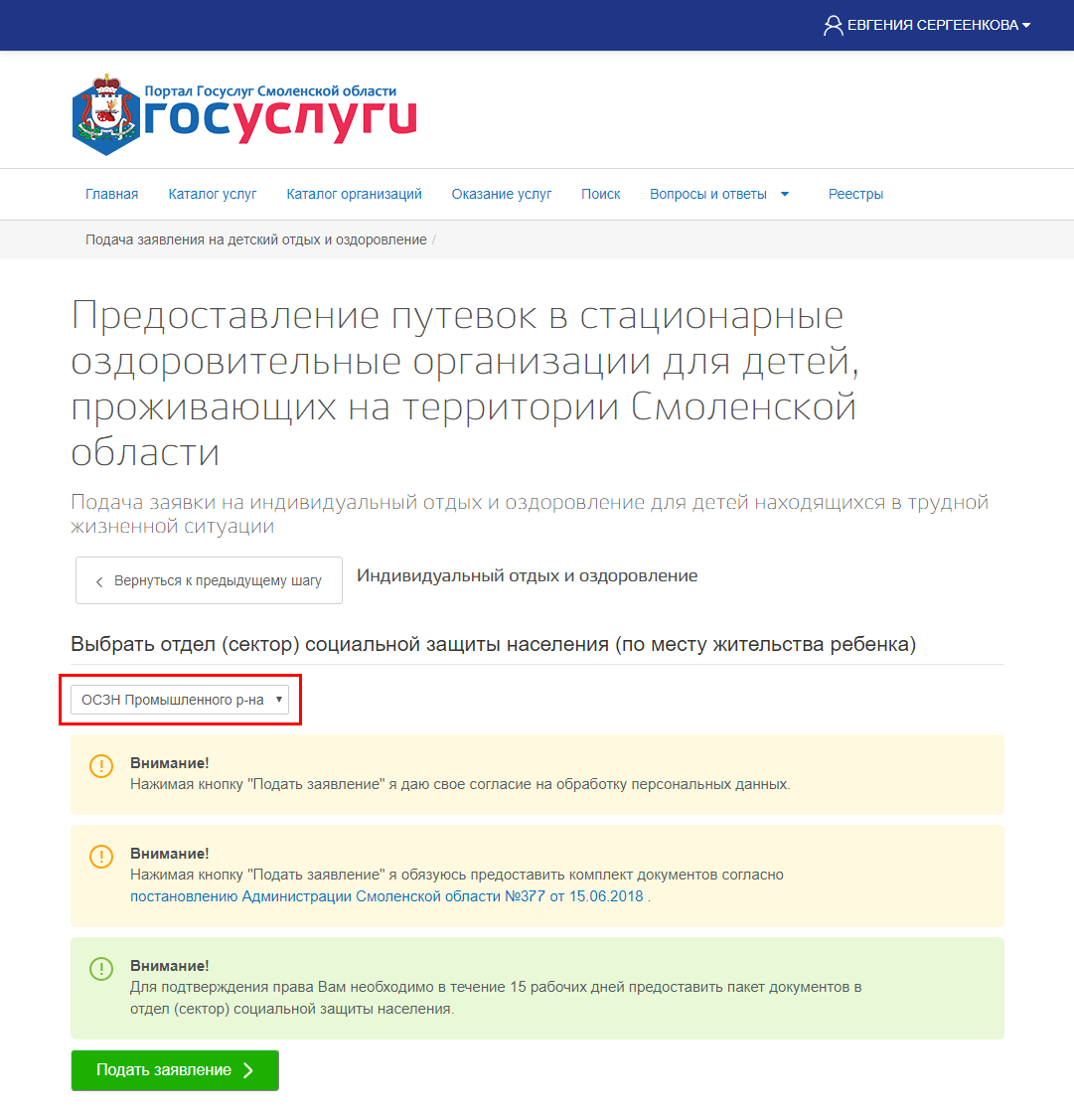 Шаг 10. Подать заявление.
В окне необходимо внимательно изучить информацию, отображенную в центральной 
части, и нажать на кнопку Подать заявление.
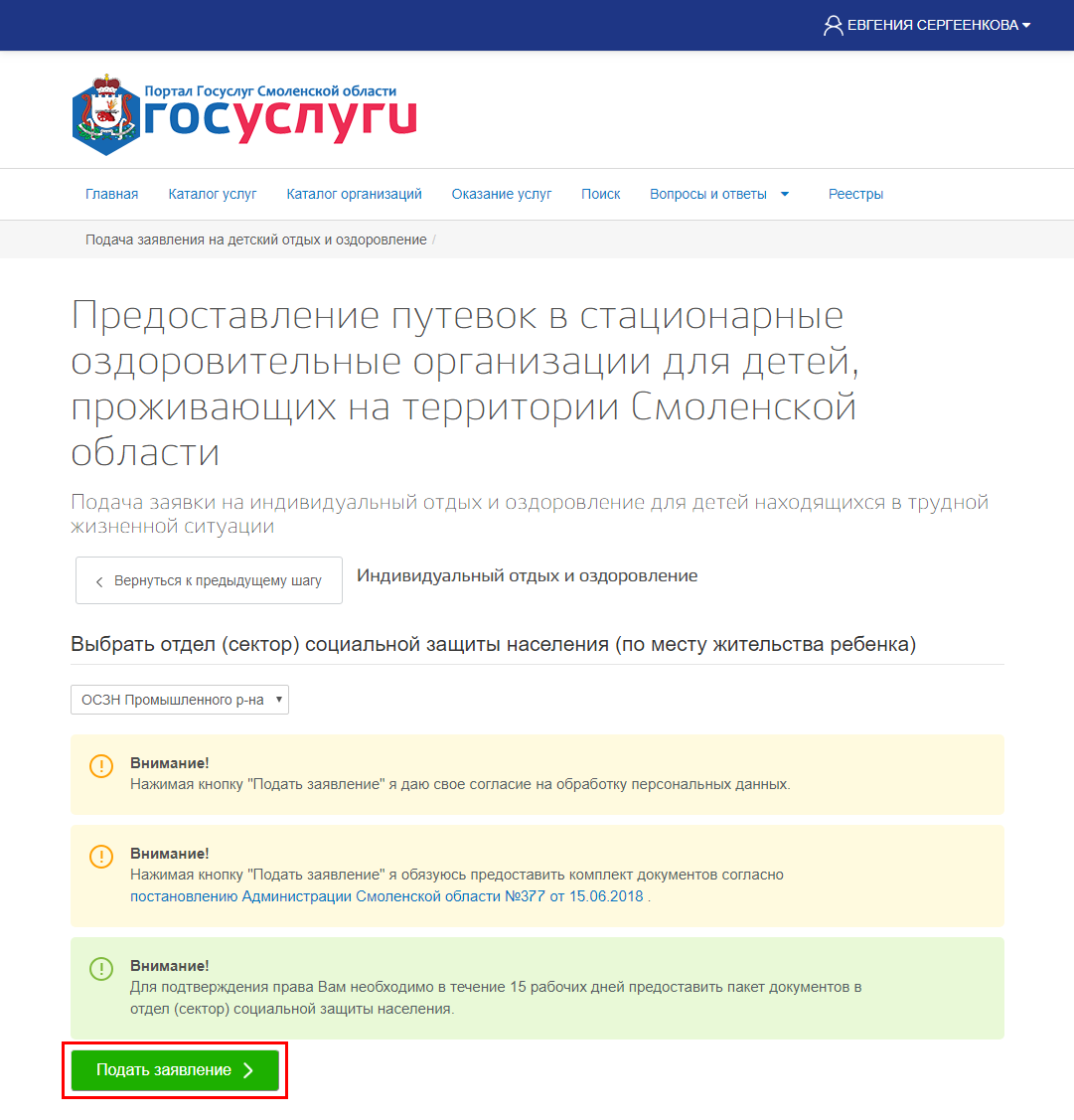 После нажатия кнопки система бронирует заявку на указанного ранее ребенка в 
выбранной оздоровительной организации. Далее отобразится окно, в котором сообщается, 
что для подтверждения права получения путевки гражданину необходимо предоставить 
полный пакет документов в выбранный отдел (сектор) социальной защиты 
населения в течение 15 рабочих дней.
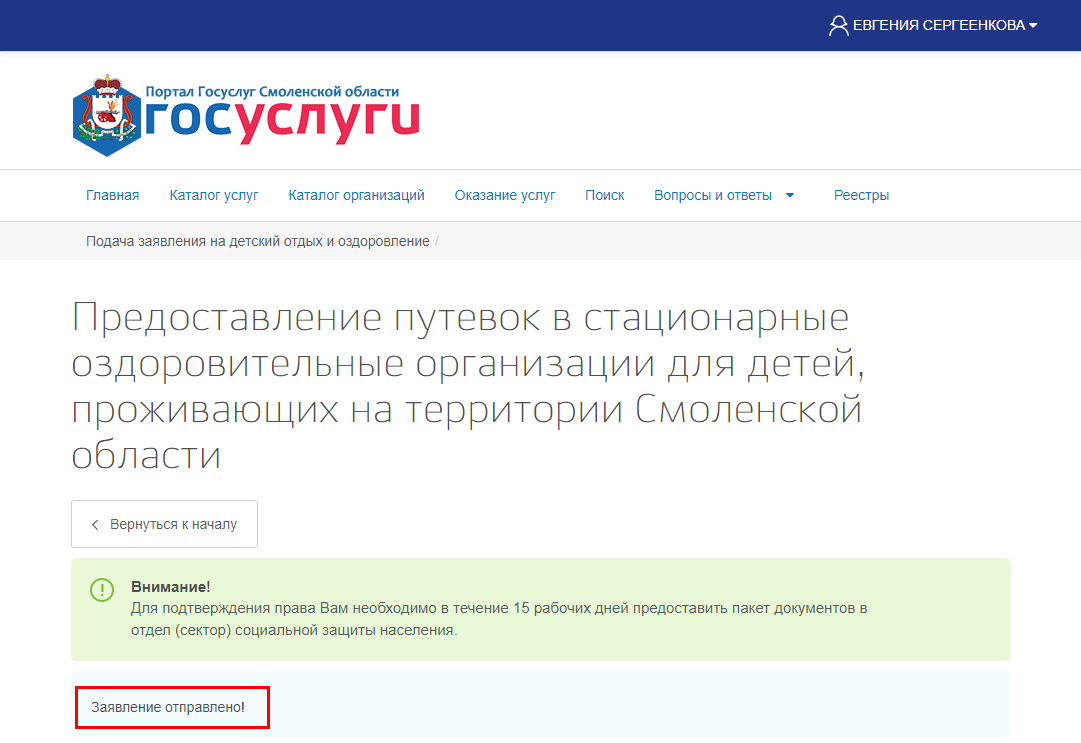 Перечень документов для предоставления путевки:
● справка  от врача –педиатра  для получения путёвки
● копия паспорта или иного заменяющего его документа, 
  удостоверяющего личность родителя (законного представителя ) 
  ребенка; ( стр.3-5), 
  если разные фамилии – документы, подтверждающие родство 
  с ребенком
● копия свидетельства о рождении ребенка 
 (копия паспорта – для ребенка, достигшего возраста 14 лет); (стр. 3-5)
● справка с места жительства ребенка, 
   если прописан с родителями по разным адресам – еще и  справку 
   с места жительства заявителя
● копия СНИЛС
          По всем интересующим вопросам обращаться в отдел  
социальной защиты населения в г. Десногорске (106 каб.)  или
по телефону 8(48153) 7-37-07  к менеджеру по социальной работе 
                                  Ломаченковой  Елене Анатольевне
Спасибо за внимание!